K-5 Morning Meeting
Monday, February 1, 2021
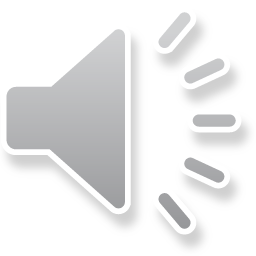 Liking Yourself
Liking Others
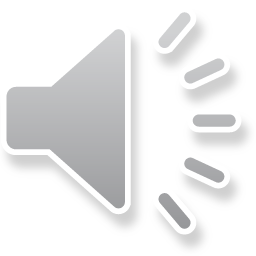 2
[Speaker Notes: © Copyright Showeet.com – Free PowerPoint Templates]
The Cool Bean
Read this story by Jory John and Pete Osweld.
What kind of bean are you?
What do ‘Cool Beans’ look like and how do they act?
How do other beans act and why?
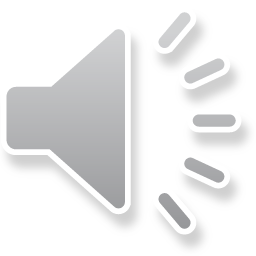 3
[Speaker Notes: © Copyright Showeet.com – Free PowerPoint Templates]
Jokes and Celebrations!
Dryden W and Allie L, Dallas H (4W)
Melody, Layton, Ivy (1/2 M)
How do you plan a space party? Tyler C.
How are bus drivers like trees? Jaida Racette-Fraser
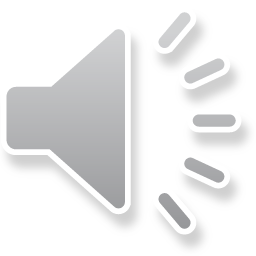 4
[Speaker Notes: © Copyright Showeet.com – Free PowerPoint Templates]
Large Image slide
[Speaker Notes: © Copyright Showeet.com – Free PowerPoint Templates]